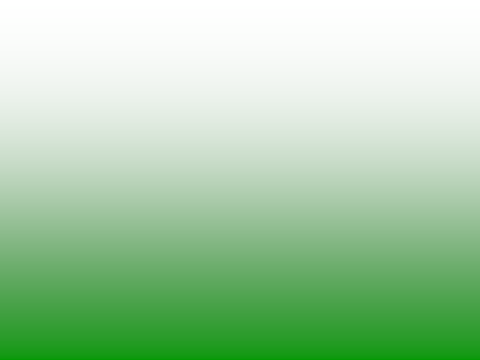 Муниципальное казенное  общеобразовательное учреждение
«Школа – интернат  №4»

Урок математики 
в 9 классе
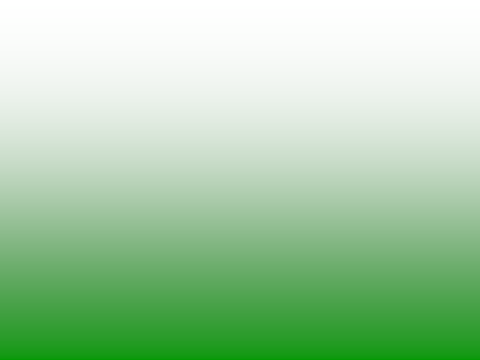 «ниесложе, 
 таниевычи 
 ныхдесятич
 бейдро»
Тема:
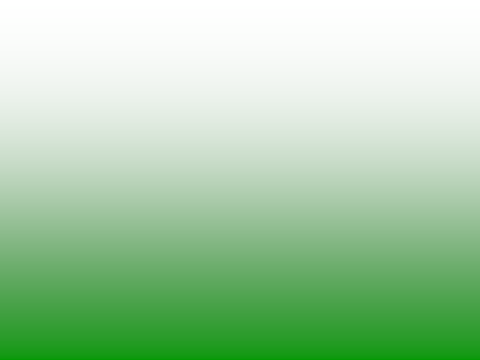 Тема:
«Сложение, 
 вычитание 
 десятичных
  дробей»
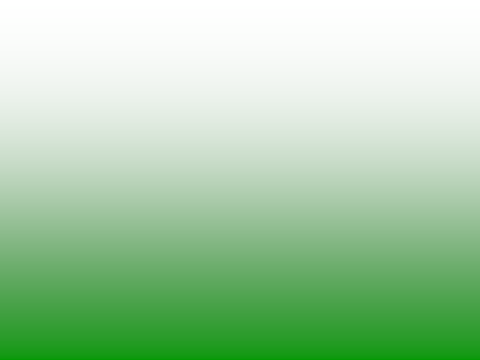 Найдите ошибку
25,38
3,927
34,503
24,  68
-
+
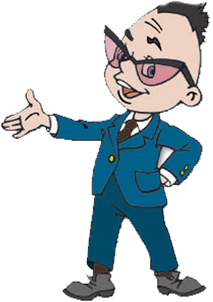 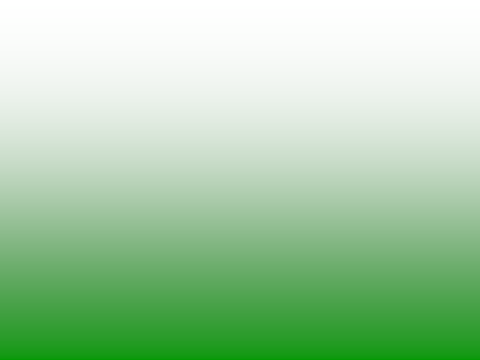 Найдите ошибку
25,380
3,927
34,503
24,  68
-
+
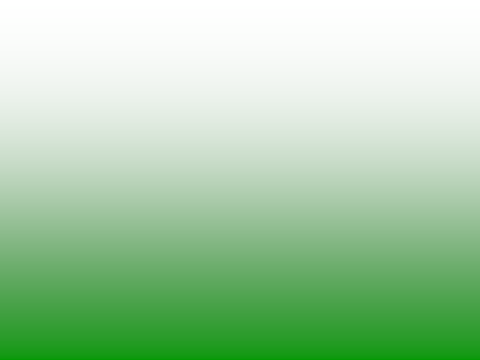 Найдите ошибку
25,380
3,927
34,503
24,680
-
+
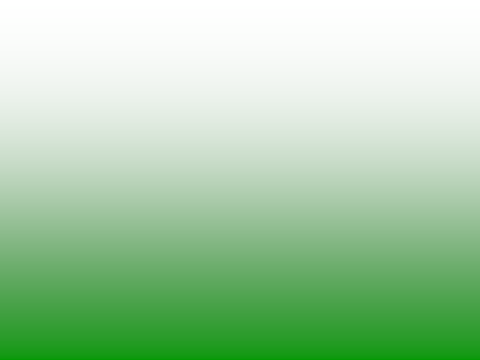 - 1,4
+ 5,37
+ 2,3
4,5
=  ?
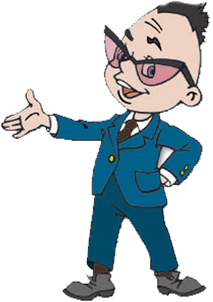 - 0,7
+ 3,8
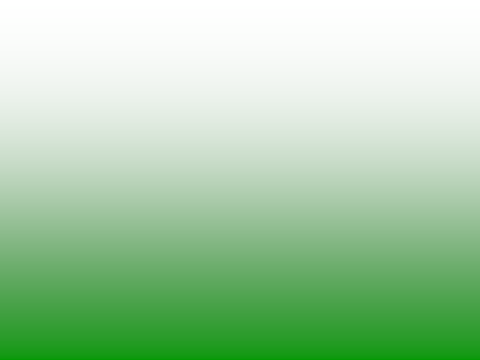 Поставьте запятые так, 
чтобы равенства остались верными
3 2 + 1, 8 = 5
,
3 0 + 1 0 8 = 4 0, 8
,
5 7 – 4 = 1, 7
,
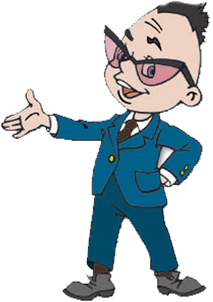 6 3 – 2 7 = 6 0, 3
,
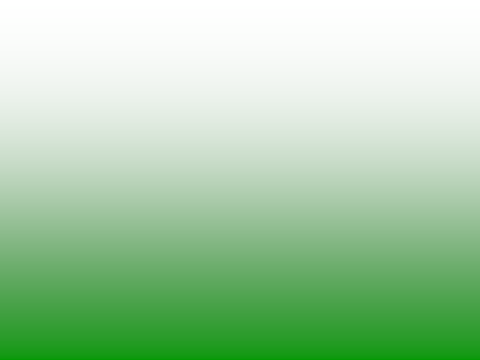 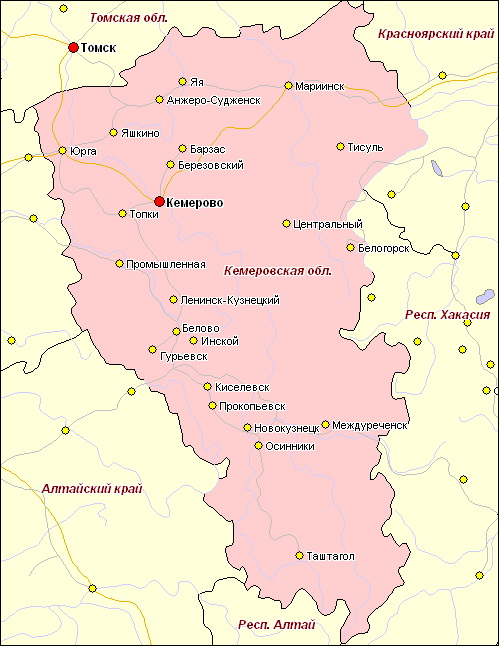 ?
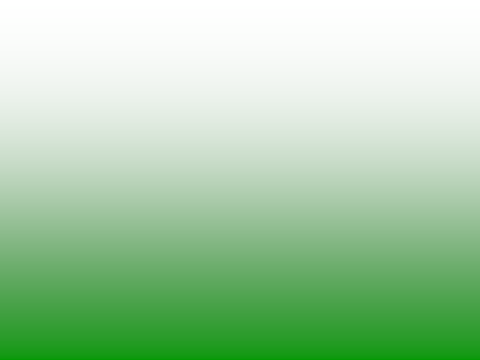 О.
Н.
П.
3
4
22
км
на 17,4 км Б.
22,75
?
1.Сколько км проехали из Новокузнецка до
    Прокопьевска?
22,75
17,40
+
40,15км
2.Сколько всего км проехала семья?
22,75
40,15
+
62,90км
Ответ: 62,9 километров
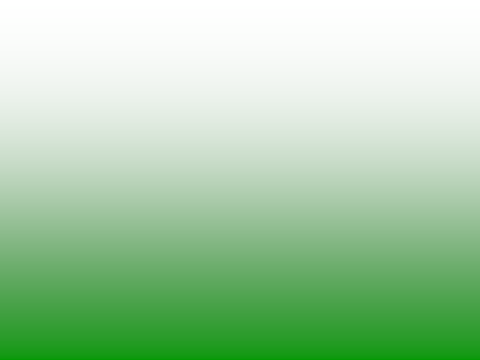 Физминутка
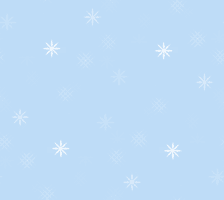 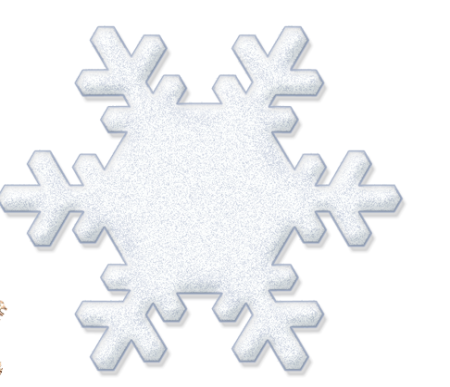 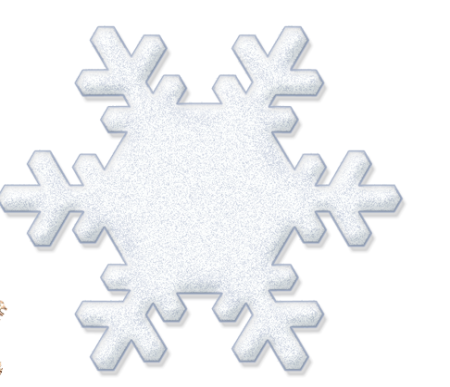 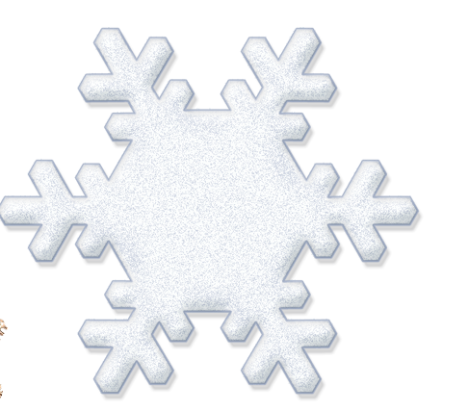 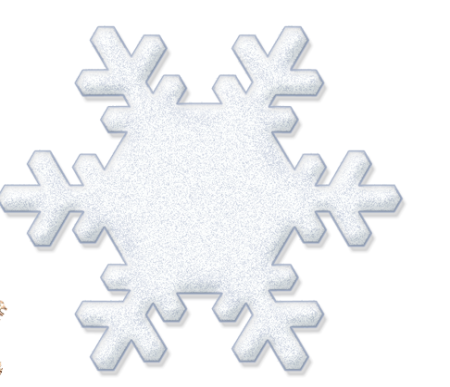 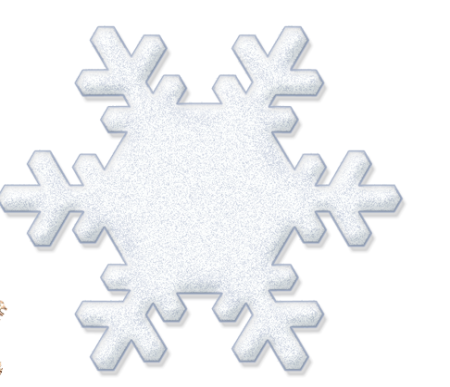 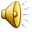 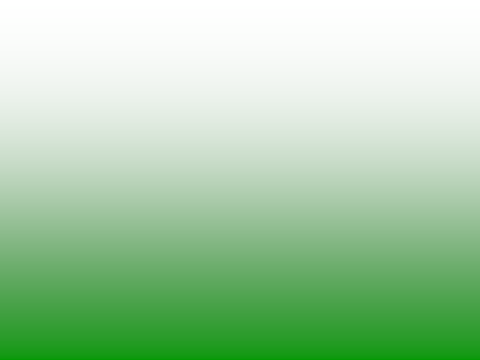 +
7,85
+
0,907
28,563
19,35
34,2
-
81,26
-
+
Вычислите
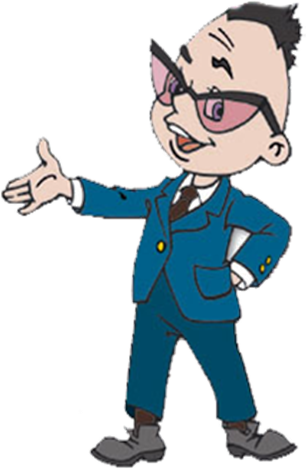 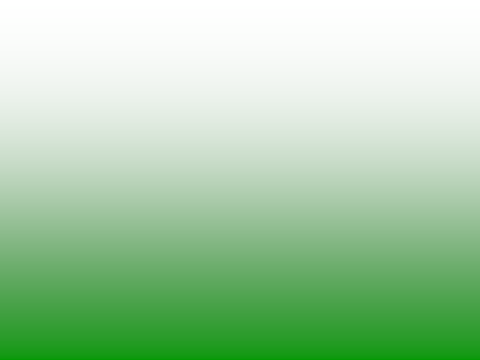 +
7,85
+
0,907
28,563
19,35
34,2
-
81,26
-
+
Вычислите
8,757
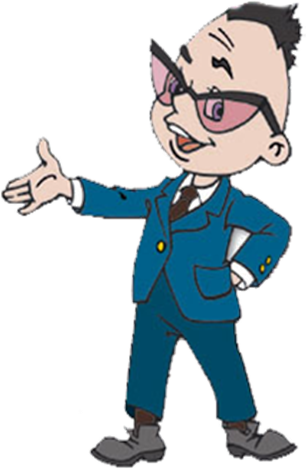 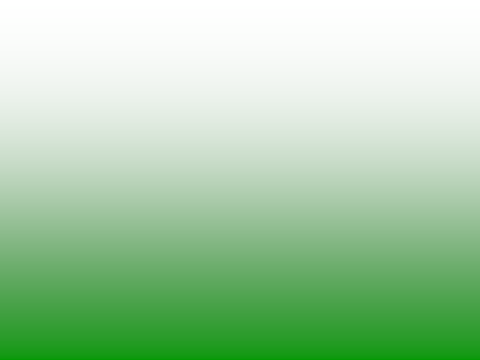 +
7,85
+
0,907
28,563
19,35
34,2
-
81,26
-
+
Вычислите
8,757
47,913
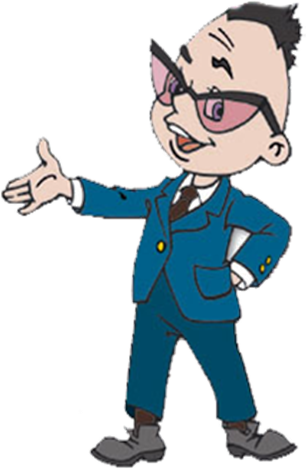 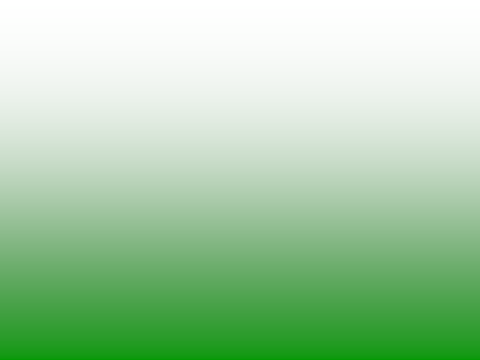 +
7,85
+
0,907
28,563
19,35
34,2
-
81,26
-
+
Вычислите
8,757
47,913
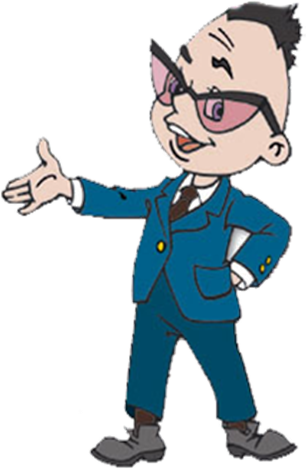 25,443
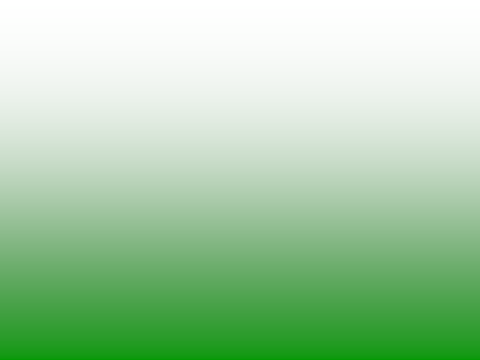 +
7,85
+
0,907
28,563
19,35
34,2
-
81,26
-
+
Вычислите
8,757
47,913
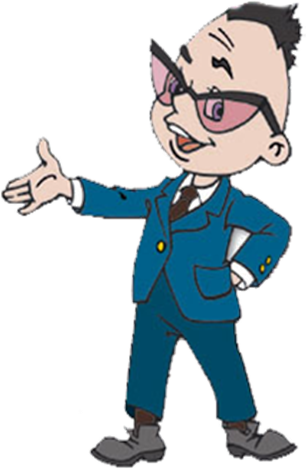 25,443
33,347
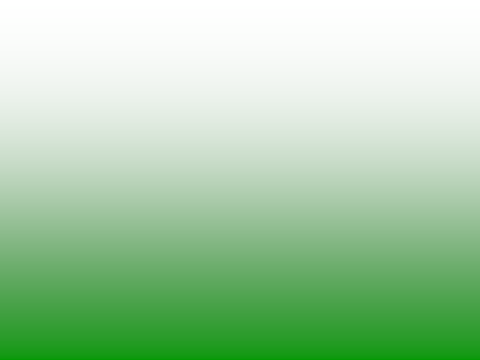 +
7,85
+
0,907
28,563
19,35
34,2
-
81,26
-
+
Вычислите
8,757
47,913
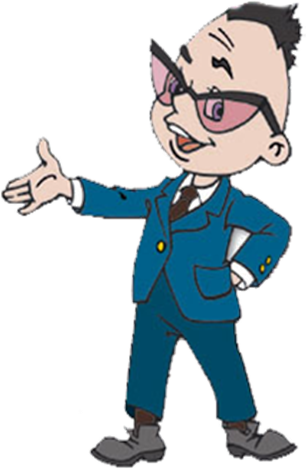 25,443
33,347
58,79
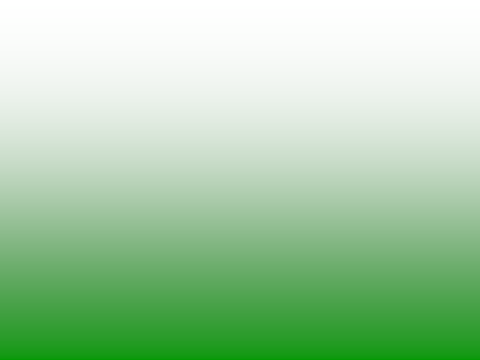 Самостоятельная работа
I вариант


7,65 + 5,2 =

50,7 – 38,49 =

92,8 – 34,25 + 24,35 =

69,24 – (31,58 + 6,125) =
II вариант


7,42 + 5,43 =

87,01 – 74,8 =

68,53 + 14,37 =

68,075 – 36,54 =
III вариант


7,21 + 5,64 =

8,01 + 4,2 =

96,5 – 13,6 = 

50,678 – 19,143 =
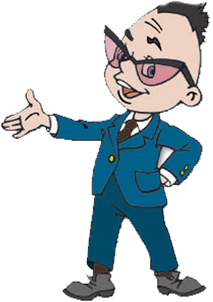 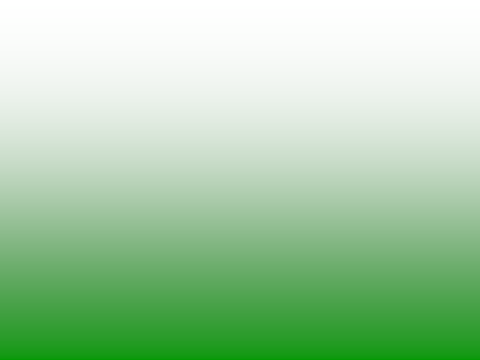 Проверка
Я
12,21
31,535
Ь
Т
82,9
85,1
О
12,85
П
П
Я
Т
Ь
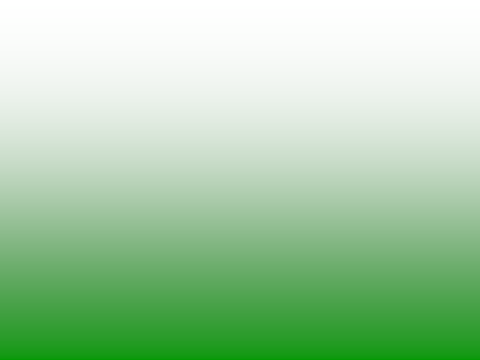 Тема:
«Сложение, 
 вычитание 
 десятичных
  дробей»
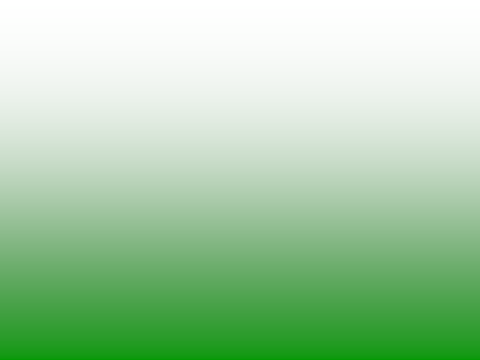 А
Я умею складывать и вычитать десятичные дроби
Б
Остались вопросы, нужна помощь
В
Я ничего не понял
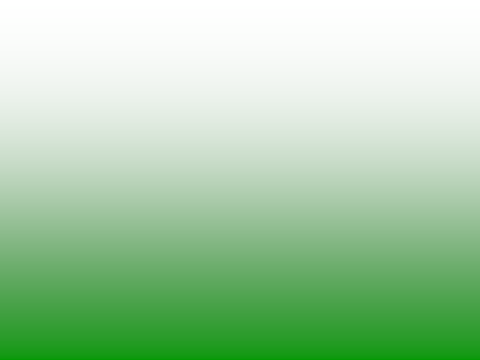 Домашнее задание
Стр. 199, № 954 (1) 
          (1, 2 ст.)– I гр.,
          (2-ой ст.) – II гр.
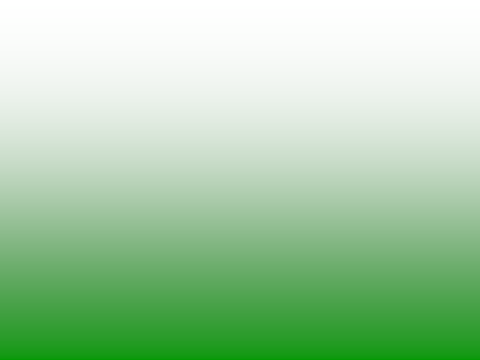 Молодцы!
Спасибо за урок!
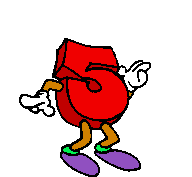